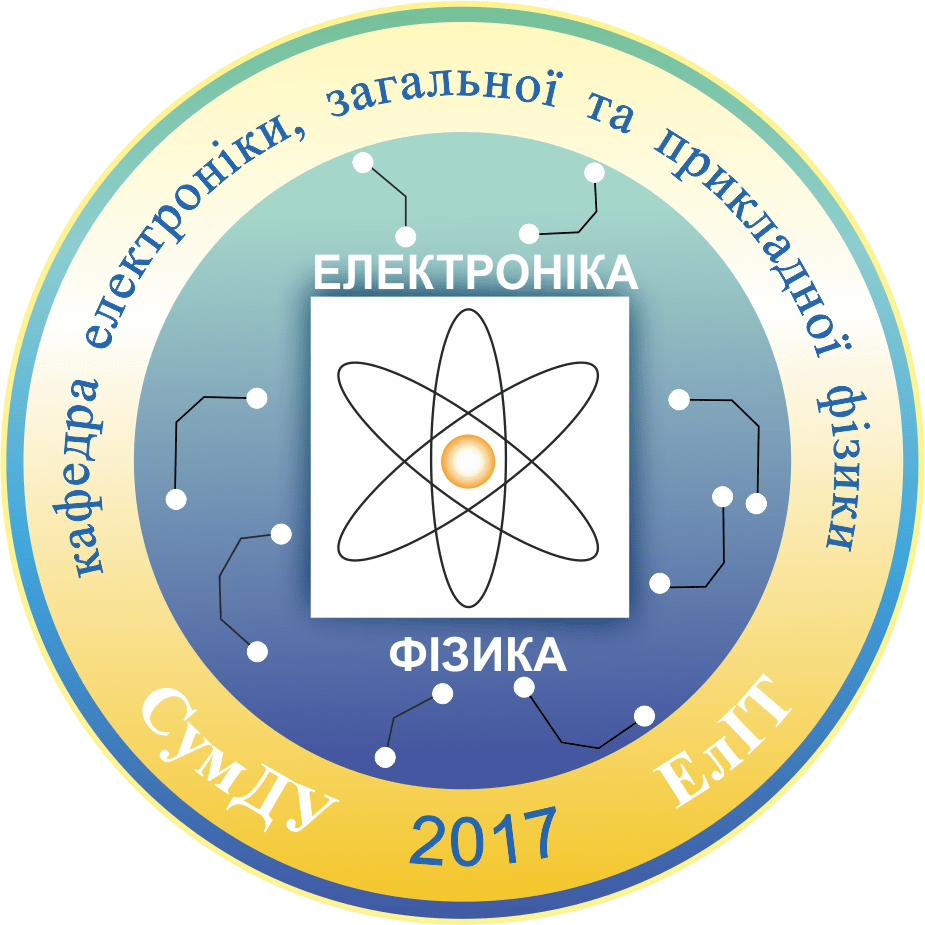 Дисципліна «Теоретичні методи дослідження 
плівкових матеріалів»
Література:

Проценко, I. Ю. Тонкі металевi плiвки (технологiя та властивостi) [Текст] : навч. пос. / I. Ю. Проценко, В. А. Саєнко. – Суми : СумДУ, 2002. – 187 с.
Пазуха, І. М. Фізичні властивості плівкових матеріалів мікро- і наноелектроніки [Текст] : навч. посіб.: у 2-х ч. Ч.1 / І. М. Пазуха, І. Ю. Проценко, І. В. Чешко ; за заг. ред. І.Ю. Проценка. – Суми : СумДУ, 2014. – 230 с.
Pazukha, I. M. Theoretical methods of investigation of thin film materials properties [Текст] : study guide / I. M. Pazukha, I.Yu. Protsenko. – Sumy : Sumy State University, 2017. – 102 p.
СумДУ 2019
2
Розділ 3	Термодинамічні явища в зразках малих розмірів3.1. Уявлення про розмірні ефекти в тонких плівках та малих частинках
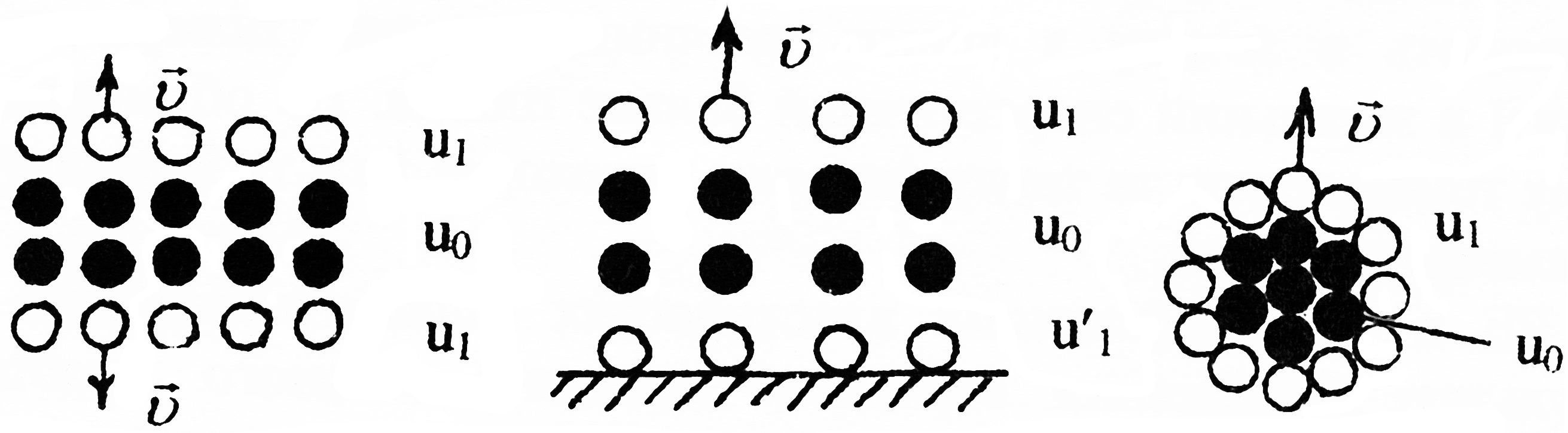 Рисунок 3.1 - Схематична будова чотиришарової вільної (а) та на підкладці (б) плівки і малої частинки (в). Частка поверхневих атомів: а - 50%; б - 25%; в - 60% ( - поверхневі,  - об’ємні атоми);  - швидкість атомів при коливальному русі; u - енергія атома (u1 > u0)
3
3.2 Елементи термодинаміки 3.2.1 Поняття про характеристичні функції
TdS = dU + pdV , 				        (3.1)
TdS=dU+pdV  U/S)V= T,   (U/V)S = -p
dU - d(TS) = TdS - pdV - d(TS)   
d(U-TS) = TdS - pdV – d(T S) = - pdV - SdT.
dF=-SdT-pdV   (F/V)T = - p,     (F/T)V = - S,                  (3.2)
dU - d(TS) + d(pV) = d(U - TS + pV) =
= TdS - pdV - TdS + pdV- SdT + Vdp = -SdT + Vdp.
dФ = - SdT + Vdp  (Ф/T)p = - S, (Ф/p)T = V.                  (3.3)
dU + d(pV) = d(U + pV) = TdS - pdV + pdV + Vdp = TdS + Vdp
dH = TdS + Vdp   (H/S)p = T, (H/p)S = V,                       (3.4)
4
3.2.2 Умова фазової рівноваги
1 (1) =2 (1) =...= r (1),
1 (2) =2 (2) =...=r(2),
...................................                                 (3.5)
1 (n) =2 (n) =...= r (n),
p1 = p2 =...= pr,
T1 = T2 =...= Tr.
і(к)=Фі(к)/mі(к)
1 = 2  або Ф1 = Ф2  при  p1 = p2, T1 = T2.                                      (3.5')
3.2.3 Роль поверхневої енергії в термодинамічних явищах у зразках малих розмірів
p1V1  p1V2
(3.5)
dF = - SdT - pdV + dA, dФ = - SdT +Vdp + dA ,
F01 + 1/(d 1м2) F02 + 2/(d 1м2).                                            (3.6)
(3.7)
5
3.3 Фазовий розмірний ефект у тонких плівках та час-тинках малих розмірів (теорія) 3.3.1 Отримання співвідношення для критичної товщини
F01 + (A/V)1 < F02 + (A/V)2 ,                                                     (3.8)
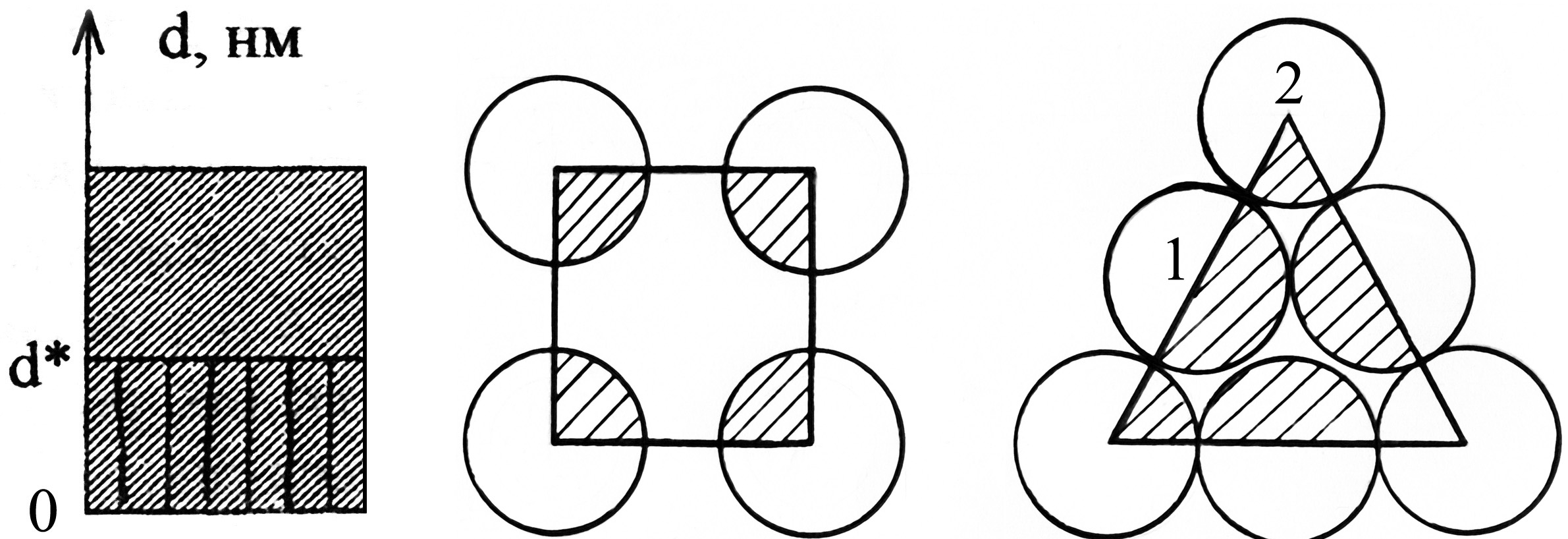 V = A  d,    A/V = 2d-1 (для плівки товщиною d)    
 V = 4/3. R3 , A/V = 3 R -1 (для малої частинки)
F01 + (21/d)    F02 + (22/d),      
F01 + (31/R)    F02 + (32/R).		                             (3.9)
(3.10)
(3.10’)
6
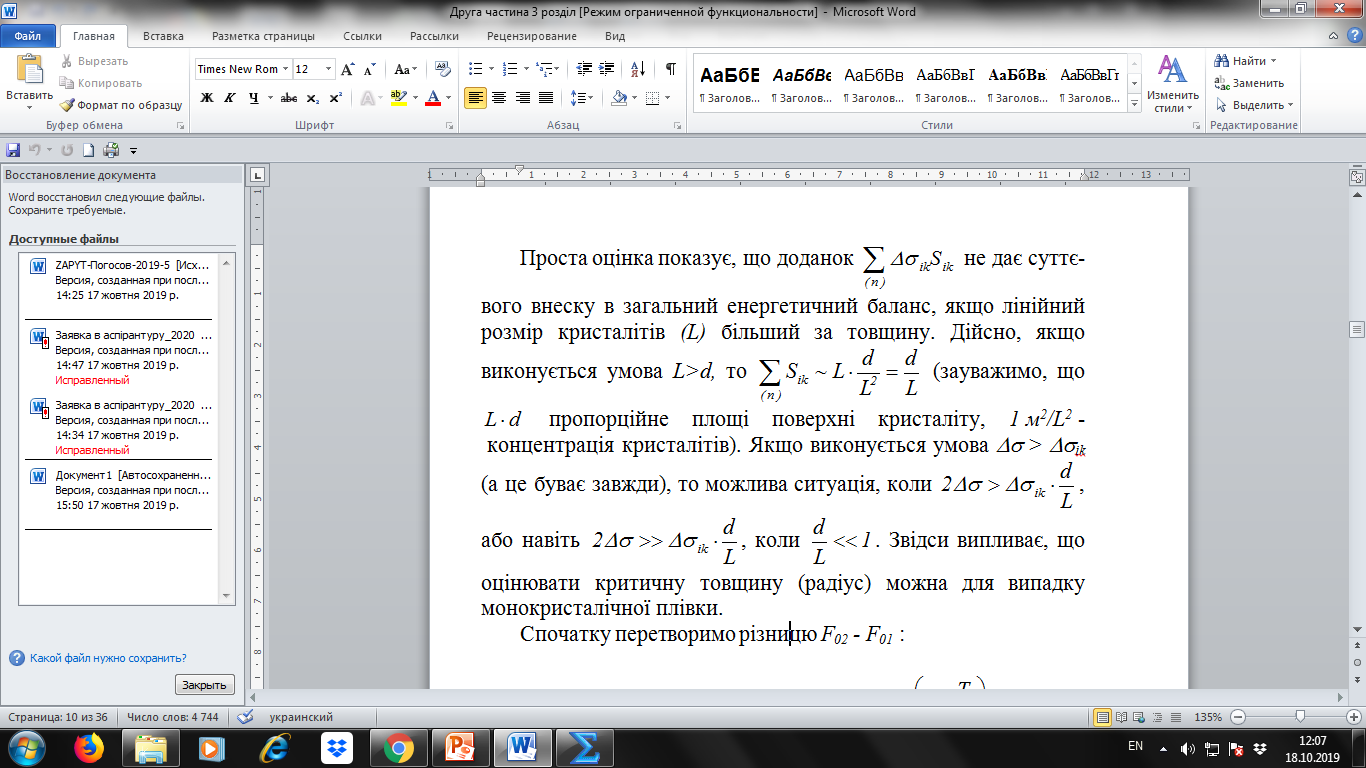 7
(3.11)
S2-S1= 21/T0  (U2 - U1)/T0 (21 та T0 - теплота та температура фазового переходу в масивних зразках)
 = (U2 - U1) /U1   21/Qв, ( Qв  - теплота випаровування)
(3.12)
де z0 і zп - об’ємне  і поверхневе координаційні числа
(3.13)
3.3.2 Розрахунок критичної товщини для різних фазових переходів
8
Фазовий перехід (111)ГЦК (2)  (100)ОЦК (1)
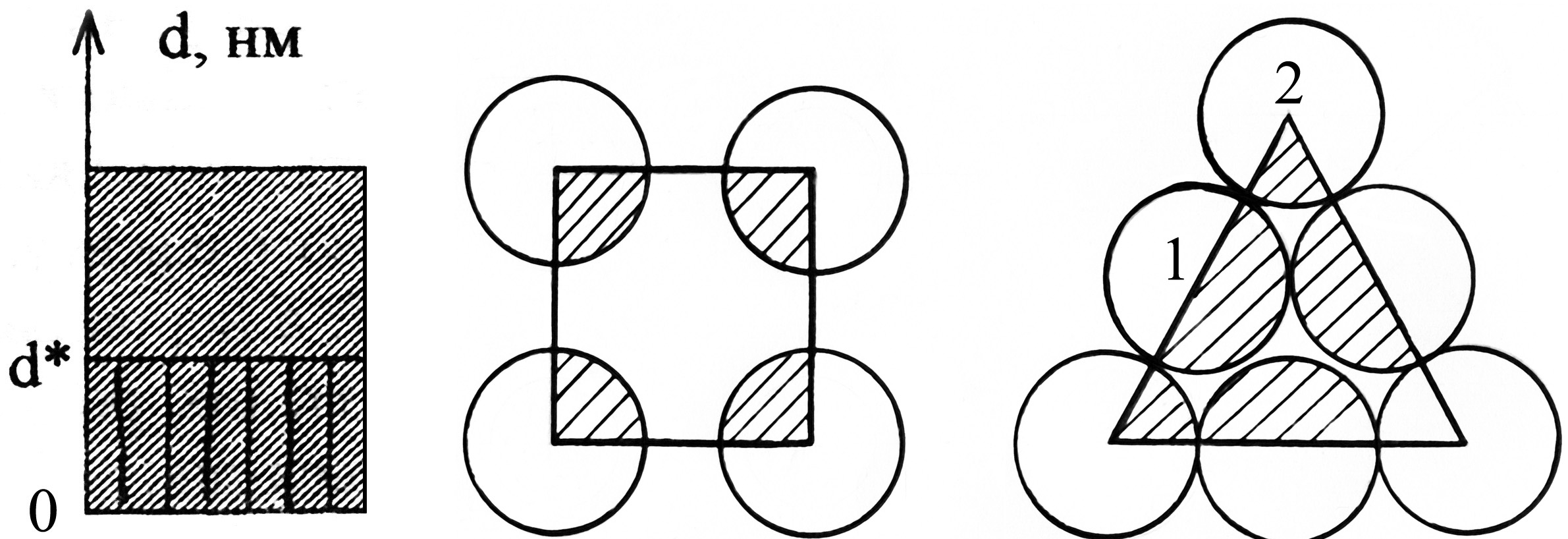 Рисунок 3.2 - Схематичне зображення площин ОЦК (100) (а) і ГЦК (111) (б)
а
б
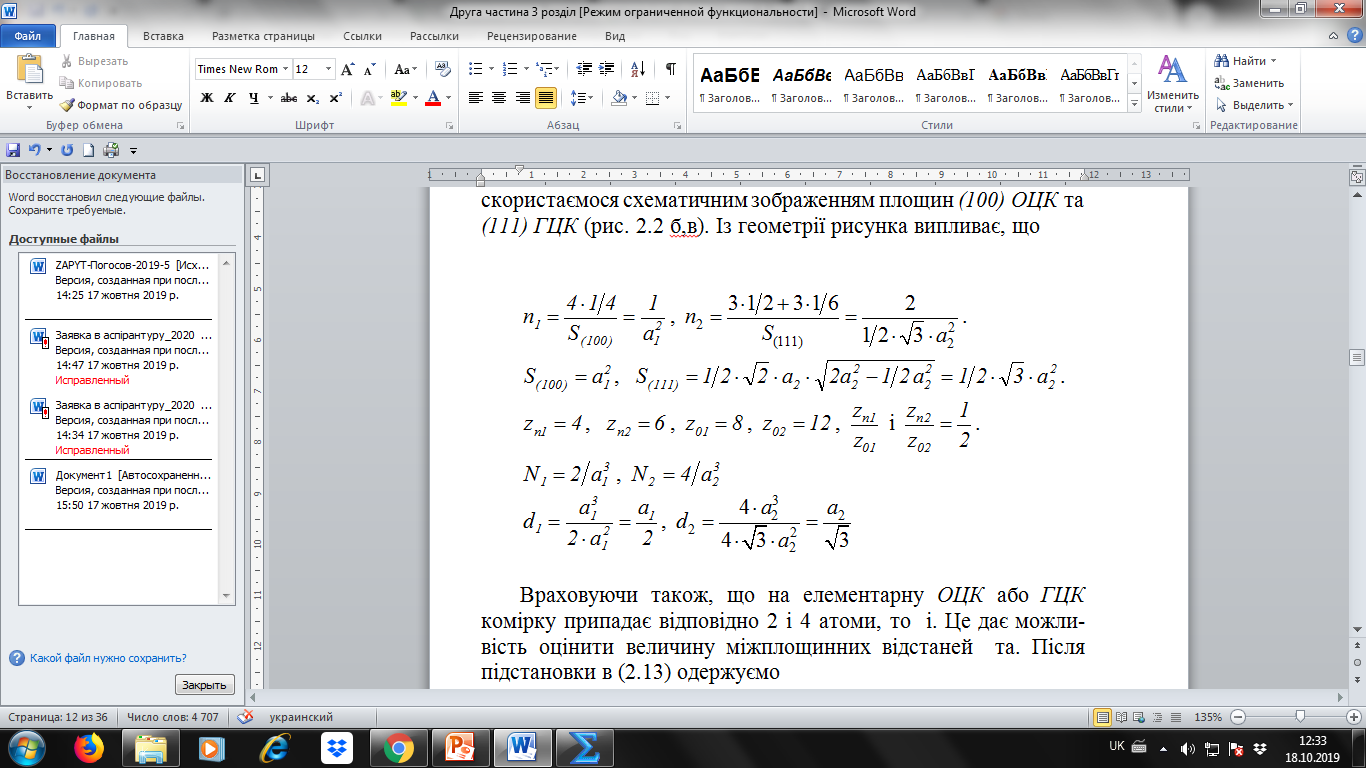 (3.14)
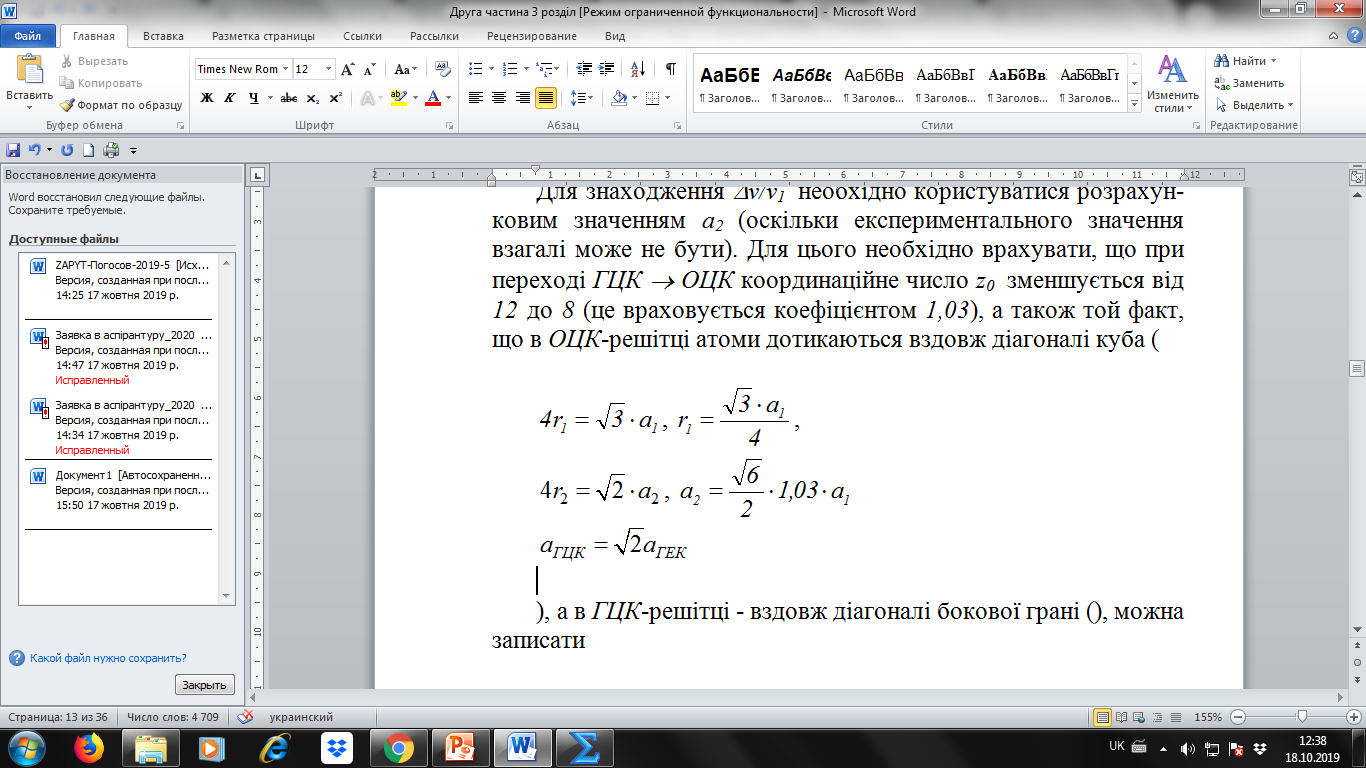 9
3.4 Теоретична залежність температури фазового полі-морфного переходу від товщини плівки (розміру частинки)
(3.15)
(3.15)
10
а
б
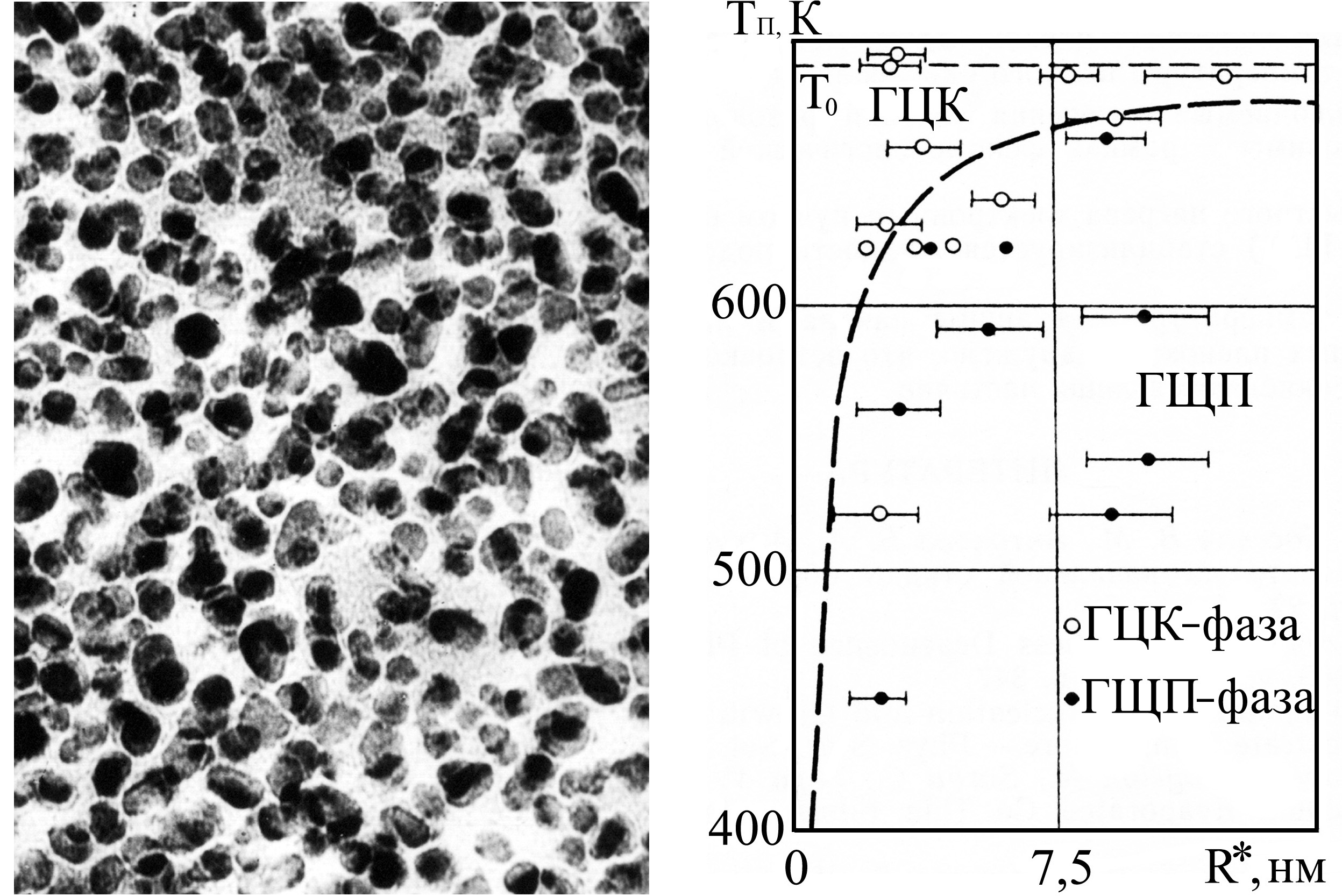 Рисунок 3.3 - Мікроструктура двофазних ГЦК(кристали темного кольору)+ГЩП Со плівок (а) та фазова діаграма для МЧ Со на підкладці із вуглецю (б). Пунктирна лінія – розрахунок для переходу (111) ГЦК(2)(00.1) ГЩП(1)
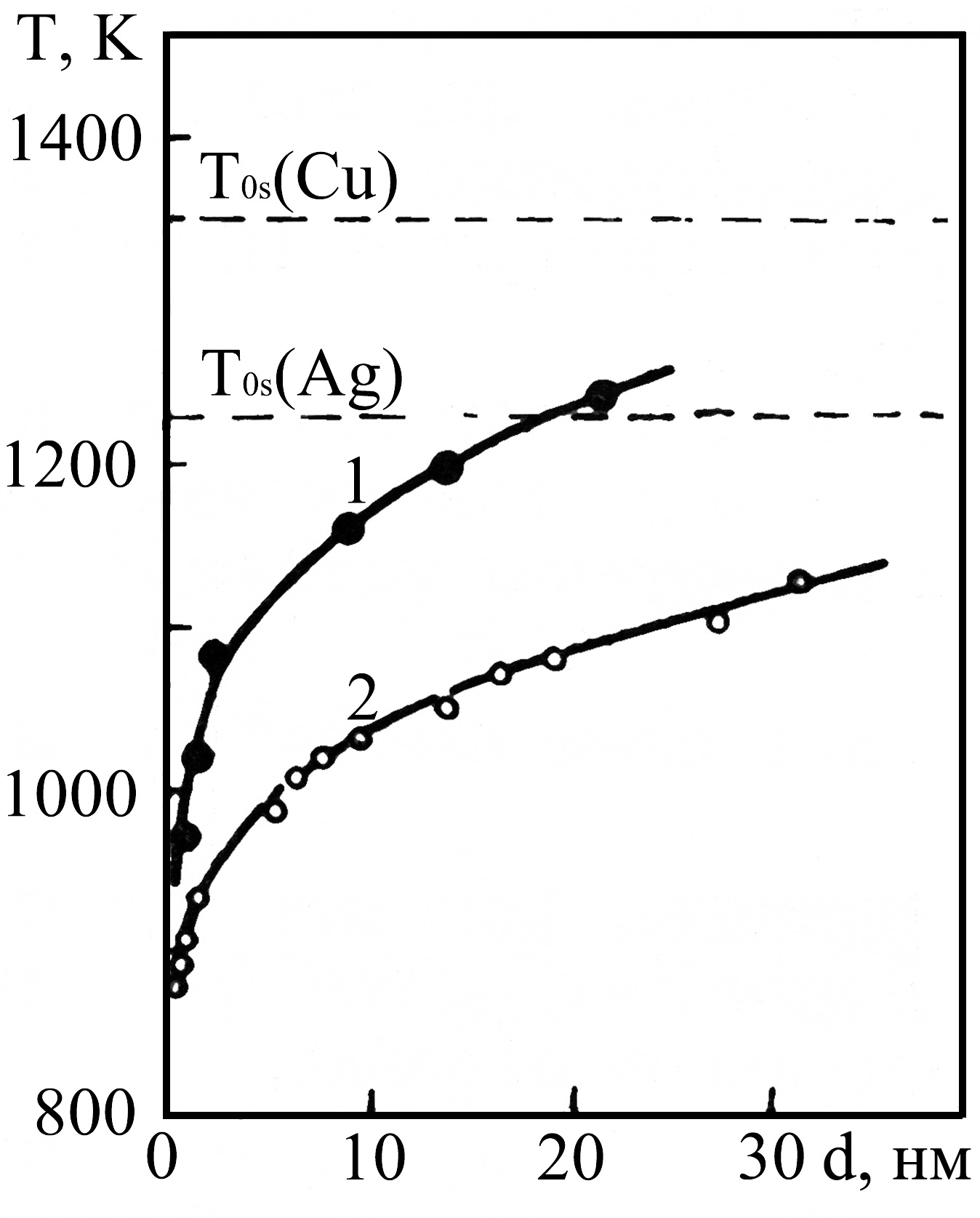 3.5 Теоретична залежність температури плавлення
(3.16)
Рисунок 3.4 - Залежність температури плавлення тонких плівок Сu (1) і Ag (2) від товщини
11
3.6 Фазові переходи в зразках малих розмірів (огляд експериментальних результатів), природа аномальних фаз
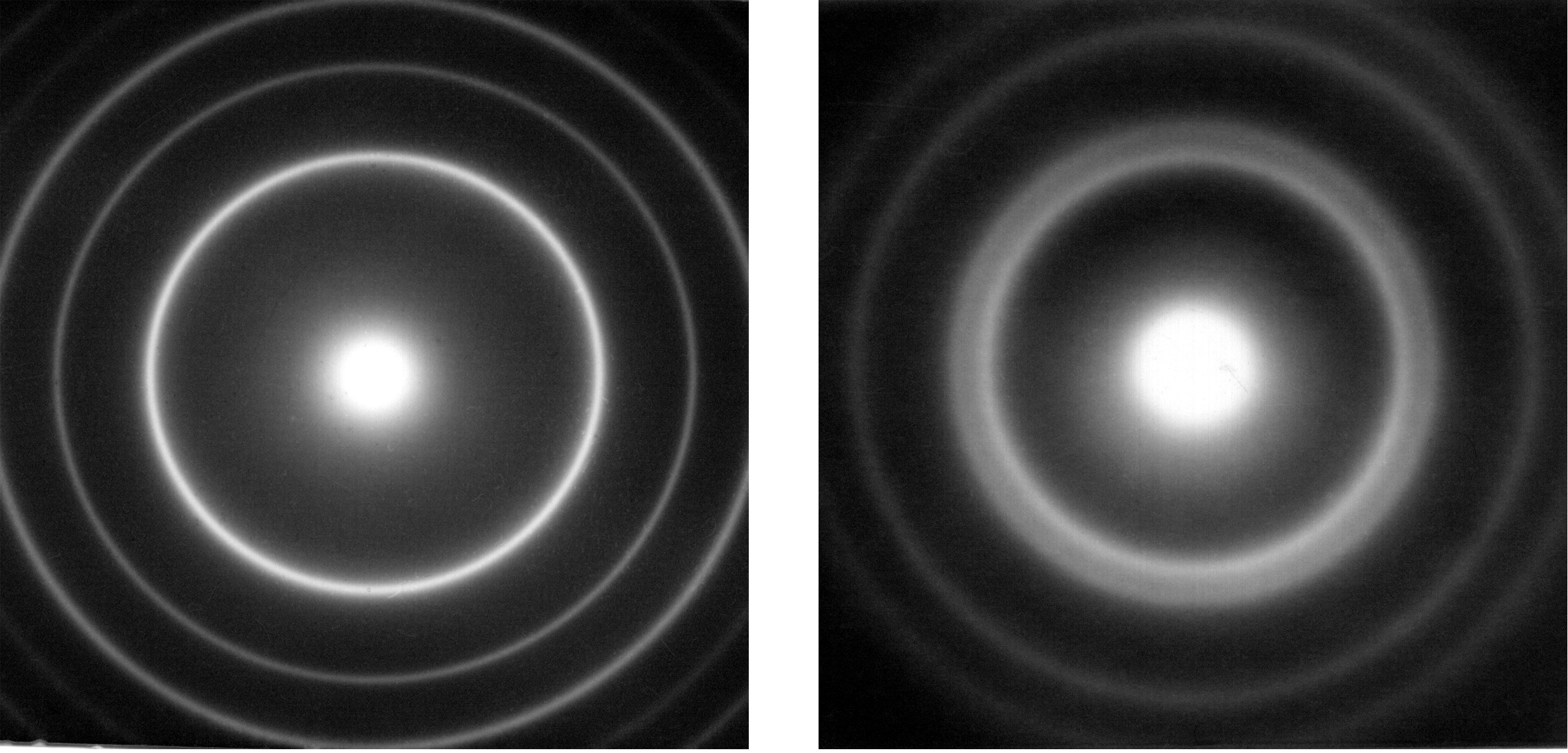 а
б
в
Рисунок 3.5 - Дифракційні картини від тонкої плівки ОЦК W (а), аномальної ГЦК-фази (б) та відповідний позиції (б) мас-спектр вторинних іонів (в). Товщина, нм: 5 (а) та 3 (б)
Спостереження аномальних фаз у тонких металевих плівках та МЧ
12
13
14
15
16
3.7 Залежність параметра решітки від товщини плівки або розміру частинок
dF = - SdT - pdV + dA
.                             (3.17)
,                     (3.18)
17
.                              (3.19)
dФ = - SdT + Vdp +  dA.
(3.20)
(3.20’)
Залежність параметра решітки від ефективної товщини плівки ванадію
18
Рисунок 3.6 - Залежність параметра решітки ОЦК Cr від ефективної товщини
Розділ 4	Електрофізичні властивості та розмірні явища в тонких ПОЛІКРИСТАЛічних плівках
19
4.1. Уявлення про розмірні ефекти в електричних властивостях
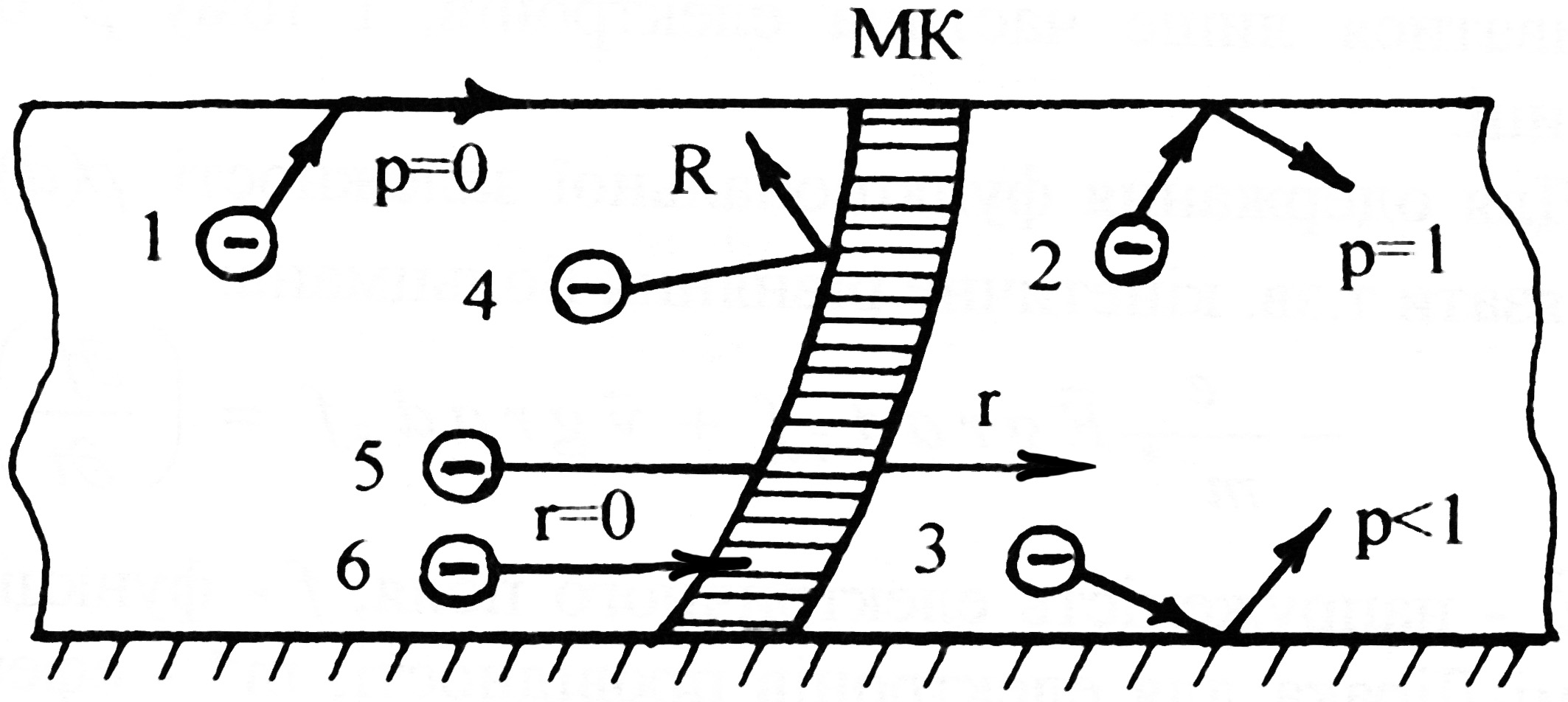 Рисунок 4.1 - Схематичне зображення можливих варіантів розсіювання електронів на зовнішніх поверхнях плівки та межі кристалітів (МК)
20
4.2 Елементи теорії Фукса-Зондгеймера (врахування поверхневого розсіювання)
Рисунок 4.1 - Залежність питомого опору від товщини плівки Cr (1) та Sc (2) за даними різних авторів;  0- питомий опір масивних зразків (монокристал)
21
,               (4.1)
- напруженість електричного поля; 
f - функція розподілу Фермі-Дірака для електронів провідності; 
m* - ефективна маса електрона;
- інтеграл зіткнень, який дорівнює
f0 - рівноважна функція розподілу; 
 - час релаксації.
22
(4.2)
(4.3)
23
(4.4)
- питомий опір масивних зразків з такою самою концентрацією і типом дефектів, як і в плівці, тобто
- середня довжина вільного пробігу носіїв електричного струму в масивних зразках;
- кут між напрямком руху електрона (
) та віссю Z;
24
(4.5)
(4.5')
(4.5")
25
(4.6)
(4.6')
(4.6")
4.3 Методика визначення параметрів електроперенесення в рамках моделі Фукса-Зондгеймера
26
Рисунок 4.3 - Граничні випадки теорії Фукса-Зондгеймера
27
4.4. Елементи теорії Маядаса-Шатцкеса (врахування розсіювання на межі кристалітів)
(4.7)
(4.8)
- параметр розсіювання
L - середній розмір кристалітів; 
R - коефіцієнт розсіювання носіїв на межі кристалітів
(4.9)
28
4.5 Модель ефективної середньої довжини вільного пробігу
(4.10)
(4.11)
(4.11')
29
(4.11")
30
4.6 Лінеаризоване співвідношення
(4.12)
4.7 Модель ізотропного розсіювання
(4.13)
r - коефіцієнт проходження електроном чи діркою межі кристалічного зерна.
31
4.8 Тривимірна модель розмірного ефекту
(4.14)
<<1
р < 1
r  1
(4.15)
32
(4.16)
(4.17)
33
4.9  Методика визначення параметрів електроперенесення
Рисунок 4.4 - Якісна залежність ТКО від товщини плівки в різних напрямних координатах: а - відповідно до співвідношення (4.12); б - (4.13); в - (4.17)
4.10 Термічний коефіцієнт опору двошарових плівок
34
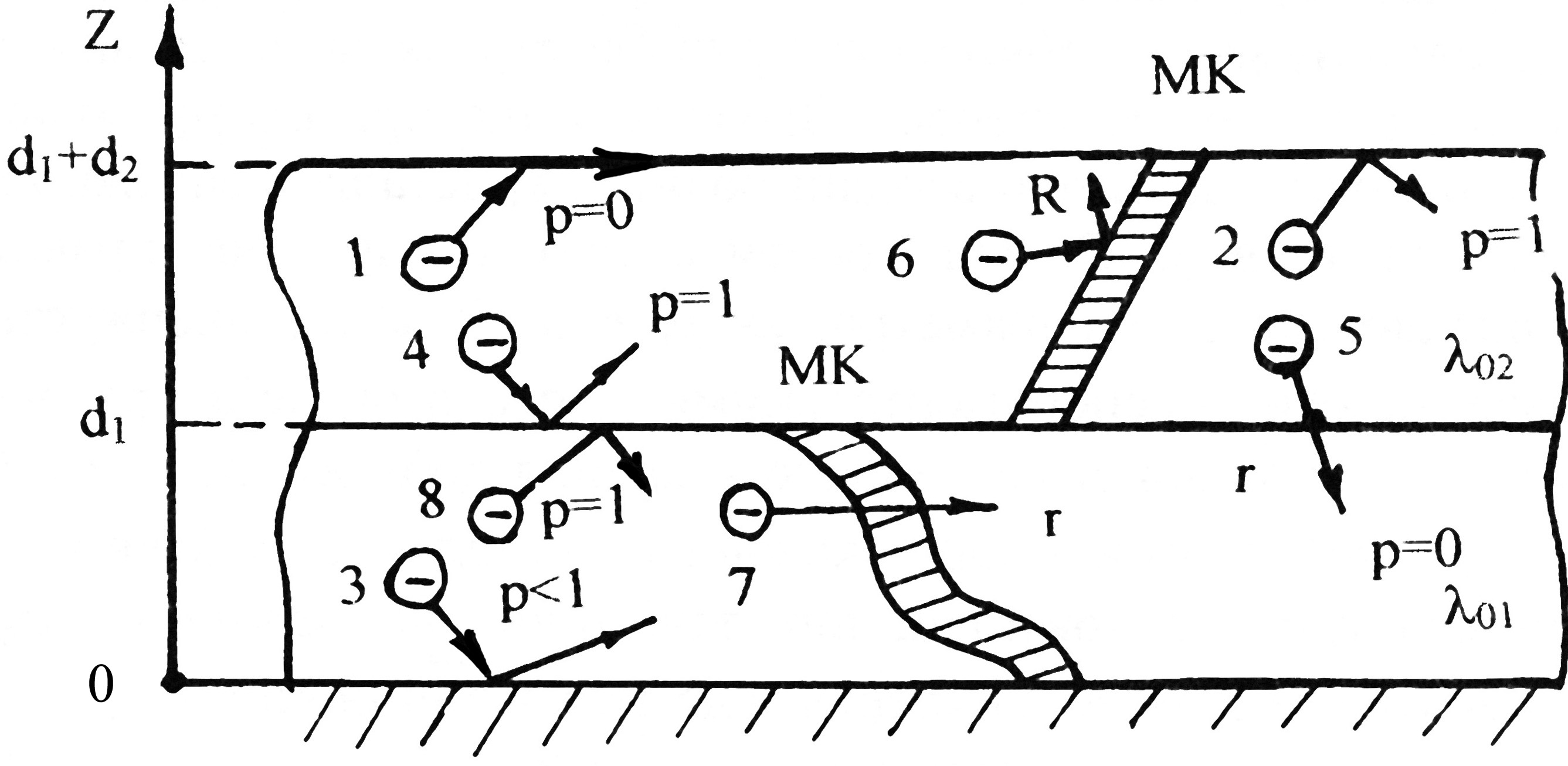 Рисунок 4.5 - Схематичне зображення можливих варіантів розсіювання електронів на зовнішніх та внутрішніх поверхнях двошарової плівки і на межі кристалітів
4.10.1 Спрощення основного співвідношення Р. Дімміха
(4.18)
35
(4.19)
де                      - функція Фукса;
(4.19')
36
4.10.2 Порівняння з експериментом
Експериментальні та розрахункові значення ТКО для двошарових плівок
4.10.3  Макроскопічна модель
37
(4.20)
де                         - термічий коефіцієнт  лінійного  розширення   і-го шару.
(4.20’)
(4.20’’)
38
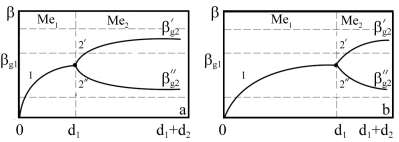 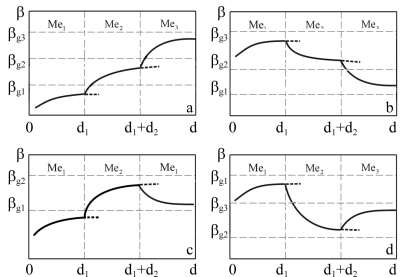 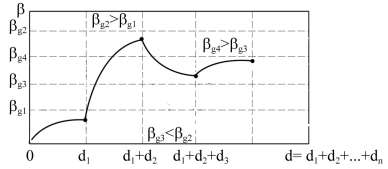 Рис. 4.6 – Якісна залежність ТКО від товщини
39
4.11 Огляд теоретичних моделей розмірного ефекту в тензочутливості
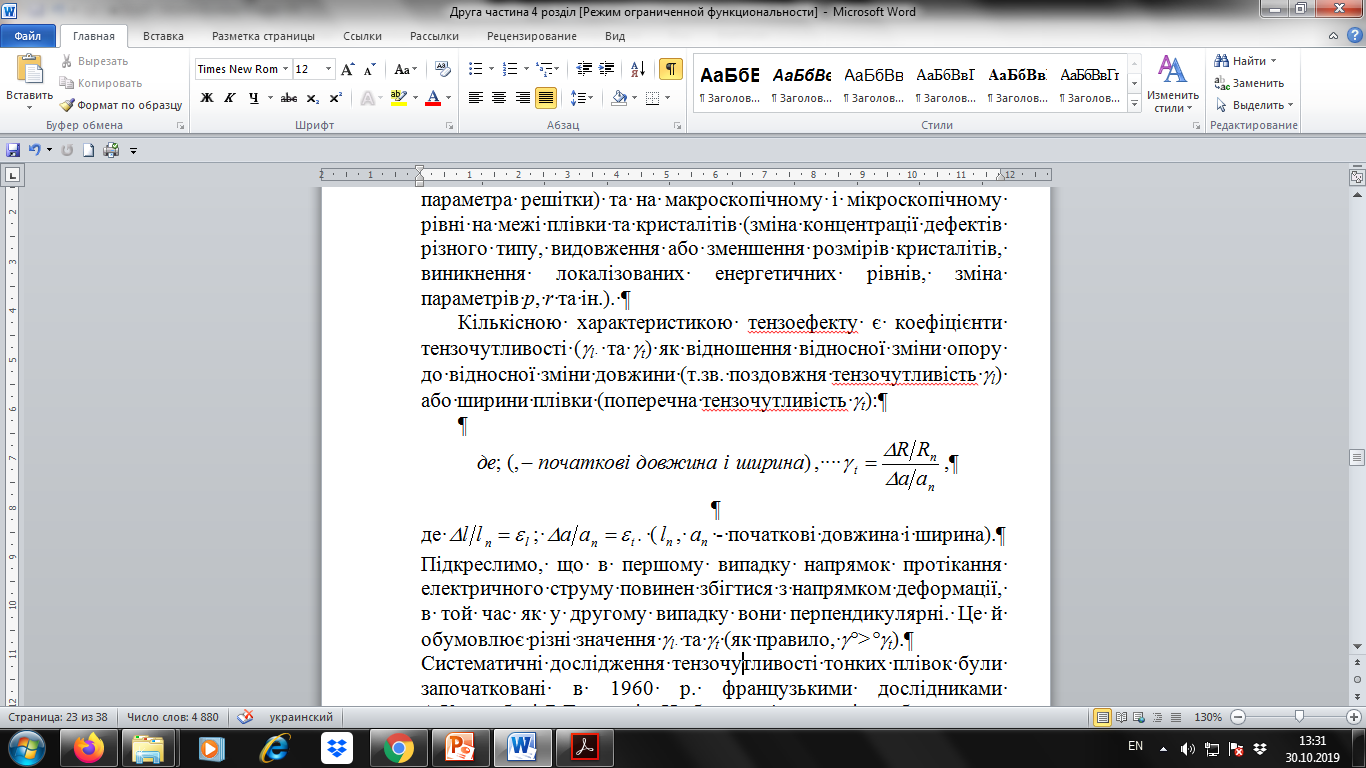 4.11.1 Модель Фукса-Зондгеймера
(4.21)
(4.22)
(4.23)
40
4.11.2 Лінеаризоване співвідношення Тельє, Тоссе і Пішар, уявлення про тривимірну модель тензочутливості
Рисунок 4.7 - Розмірна залежність l від d для плівок хрому, одержаних у вакуумі  10-4 Па
(4.24)
(4.25)
41
4.12 Методика вимірювання коефіцієнтів поздовжньої та поперечної тензочутливості
(4.26)
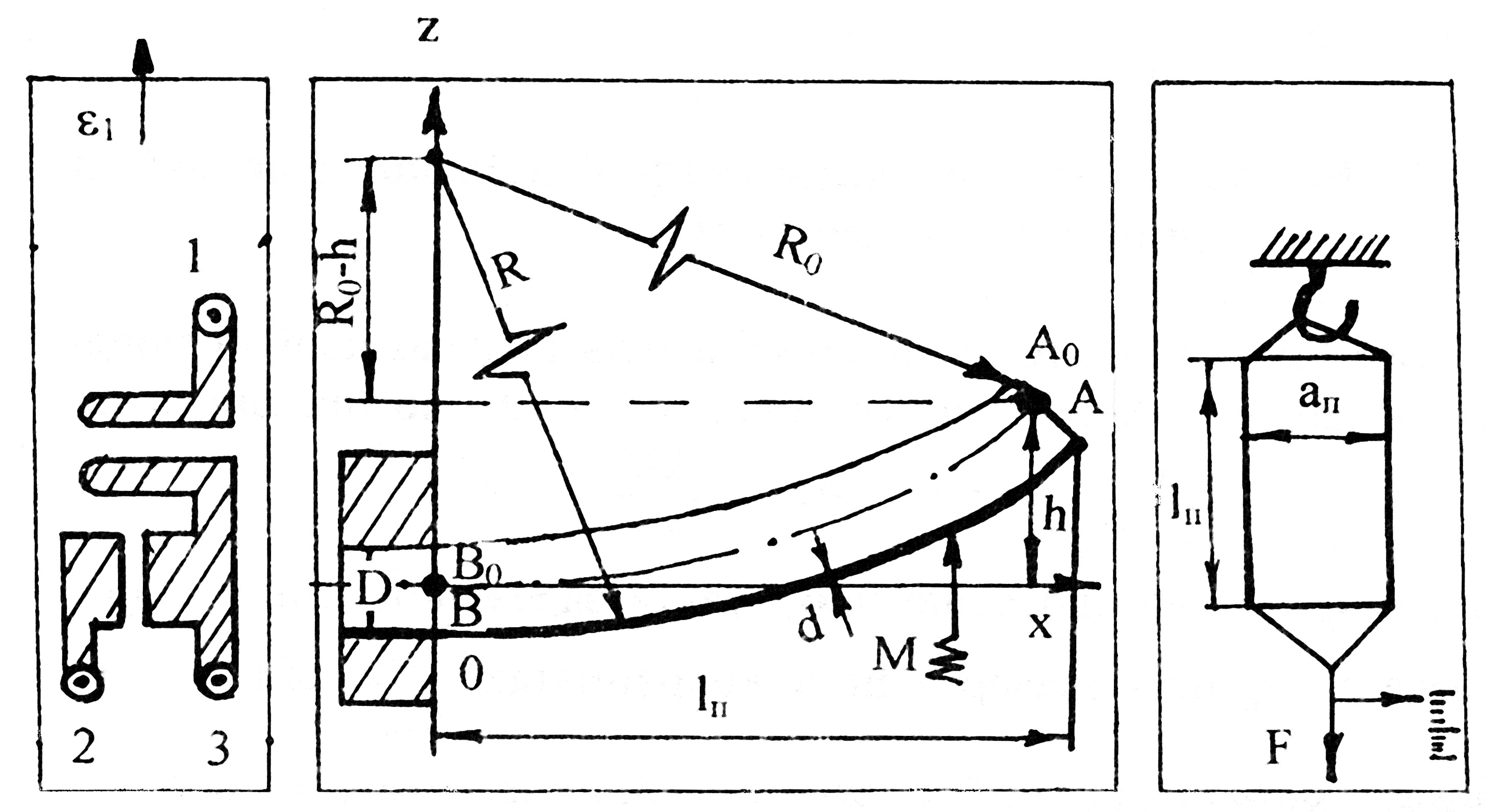 Рисунок 4.8 - Схема контактів (а) для вимірювання поздовжнього (1, 3) та поперечного (2,3) опорів і схема деформації плівки на згин (б) та розтяг (в): А0В0 - слід нейтральної поверхні, R0 - її радіус, Ох - базова лінія, h - максимальний прогин; D і d - товщина підкладки і плівки
42
4.12 Теорія тензоефекту в двошарових плівках
4.12.1 Уявлення про мікроскопічну модель
(4.27)
(4.28)
(4.28’)
43
4.12.2 Макроскопічна модель
(4.29)
а) d1, d2=const
(4.29’)
б) d1=const; d2
44
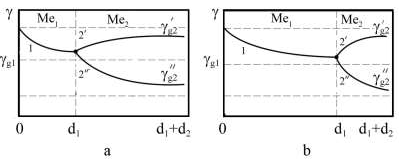 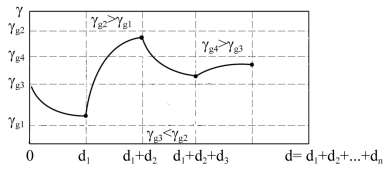 Рисунок 4.9 - Якісна залежність  КТ від товщини
Розділ 5	 Температурні ефекти в ЕЛЕКТРОФІЗИЧНИХ властивостях плівок
45
5.1 Температурна залежність питомого опору і ТКО
(5.1)
де     - залишовий опір, який не залежить від температури і пов'язаний із розсіюванням носіїв електричного струму на дефектах решітки; А, В, С - коефіцієнти пропорційності,                                      	
	     - інтеграл Дебая;             - температура Дебая для масивного зразка
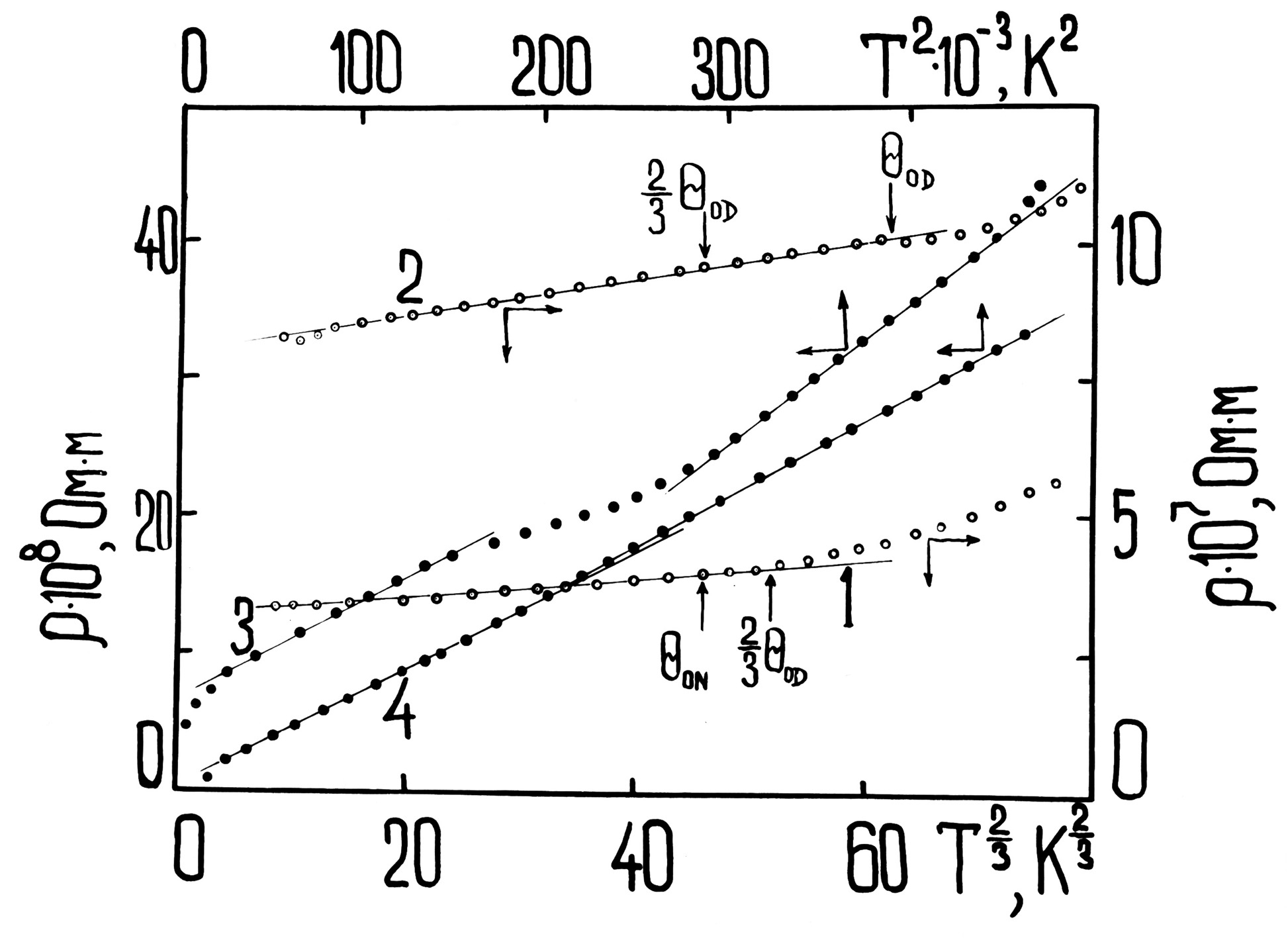 (5.1’)
Рисунок 5.1 - Залежність питомого опору від температури в різних напрямних координатах для плівок Cr (1), Мо (2), Ni (3) та масивних зразків Ni (4)
46
5.2 Температурна залежність коефіцієнтів тензочутливості
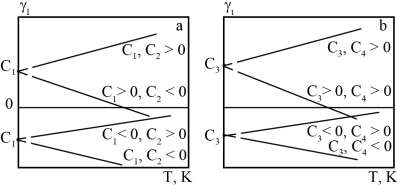 Рисунок 5.2 – Можливі варіанти якісної залежності КТ від температури (ТТП)
(5.2)
(5.3)
47
(5.4)
(5.4’)
Параметри тензочутливості для полікристалічних та аморфних плівок (Т=300 К)
Дякую за увагу!